Rapid Seismic Domain Transfer: 
Seismic Velocity Inversion and Modeling Using Deep Generative Neural Networks
Lukas Mosser, Wouter Kimman, Jesper Dramsch*, Steve Purves, Alfredo De la Fuente, Graham Ganssle
Rapid Seismic Domain Transfer: Seismic Velocity Inversion and Modeling Using Deep Generative Neural Networks
Lukas Mosser, Wouter Kimman, Jesper Dramsch*, Steve Purves, Alfredo De la Fuente, Graham Ganssle
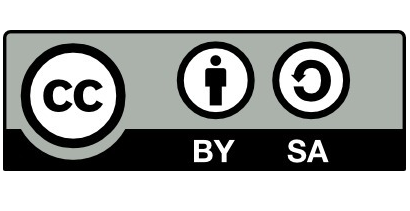 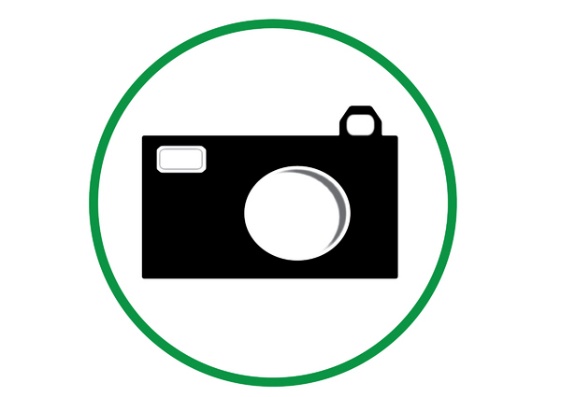 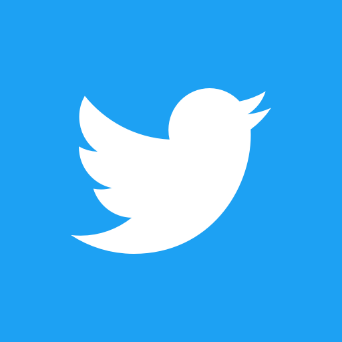 Team Introduction
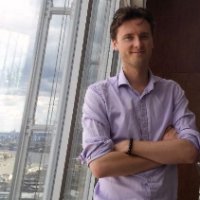 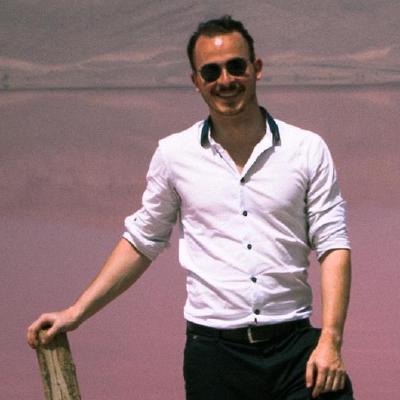 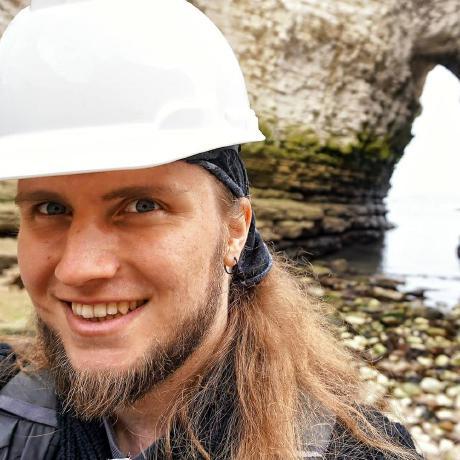 Lukas MosserImperial College London
Jesper DramschTechnical University of Denmark
Wouter KimmanOpen Energi
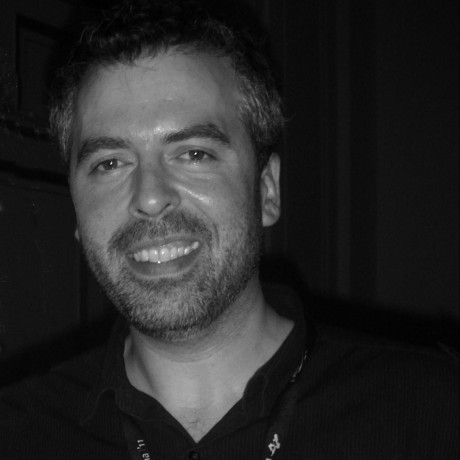 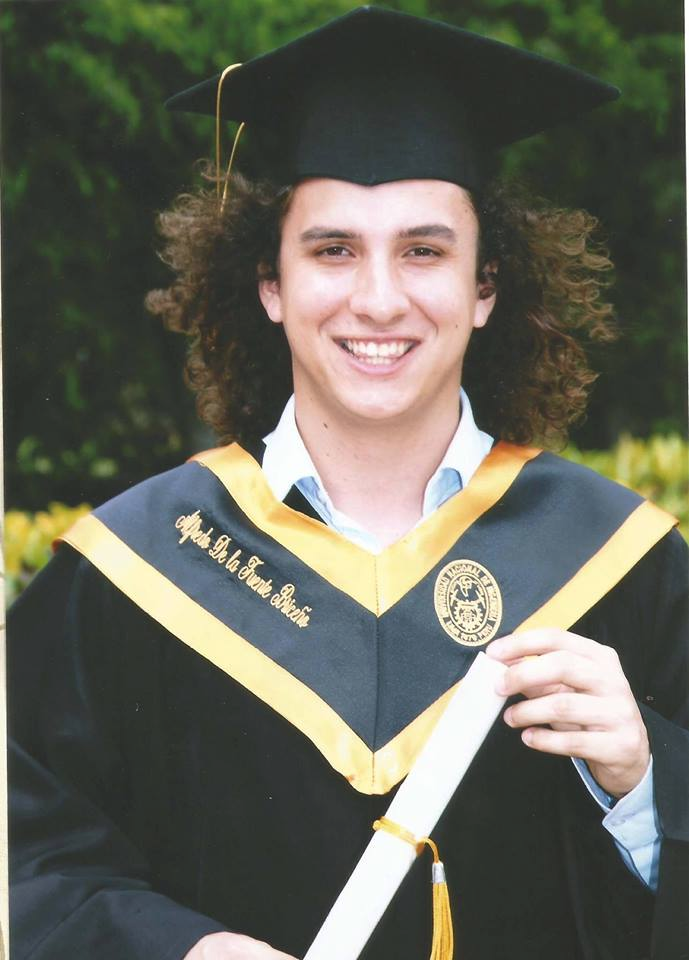 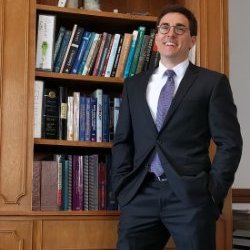 Graham GannsleExpero Inc.
Steve PurvesSoftware & Algorithm Development
Alfredo de la FuenteSkoltech
Motivation
Extracting rock properties/geo-models from seismic data
Time and Labour Consuming
Computational Expensive
Similar process applied to different datasets
Leverage modern deep learning and combine with seismic understanding.
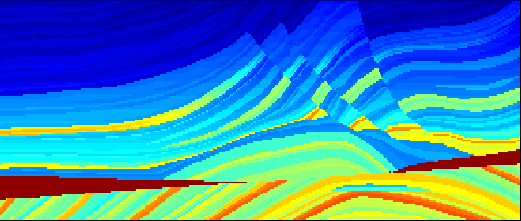 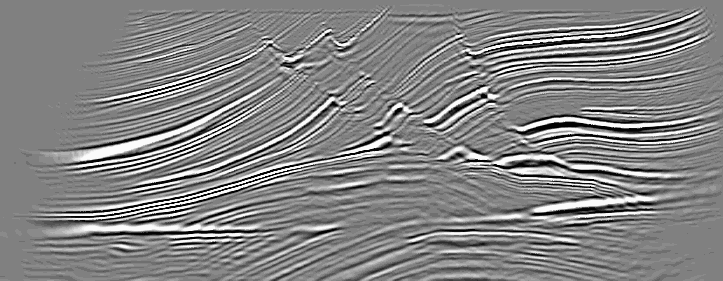 Forward Operator
Inverse Operator
Velocity Model X
Observed Seismic Y
5
Project Inception
context: Agile Scientific SubSurface Hackathon. Paris, 2017theme: Machine Learning:> 13 Teams:> 2 days + 1 week virtual brainstorm:> geoscience applications:   - Well Log Interpretation   - Document Parsing   - Thin Section Mineral Classification   - First break detection   - more...
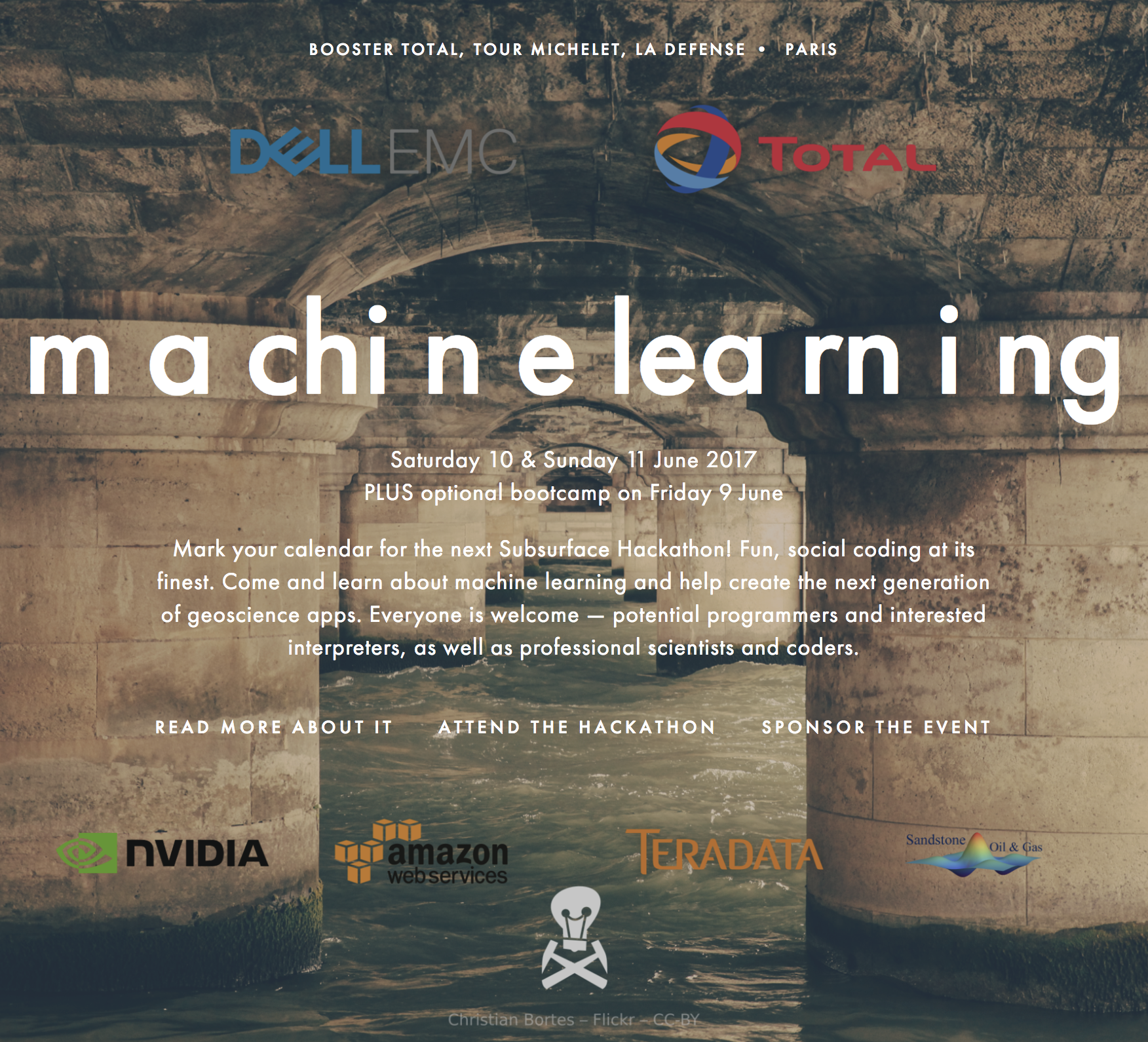 Outline
Motivation and Project Context

Generative Adversarial Networks

Model2Seismic 

Technical Inspiration
Textural and Domain Transfer Methods
Training Data
Results

Challenges and Future Work
Generative Methods
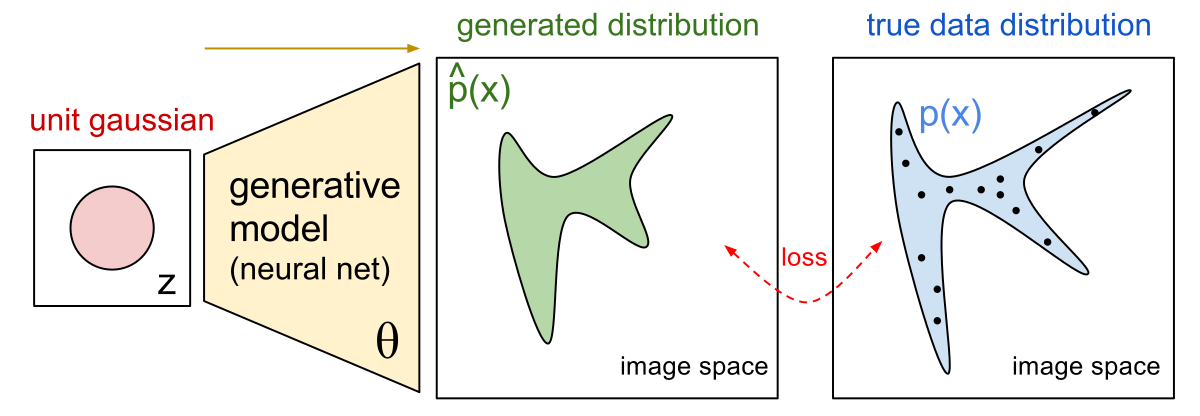 Generative Model (Courtesy OpenAI)
How do we generate data like this with a GAN?
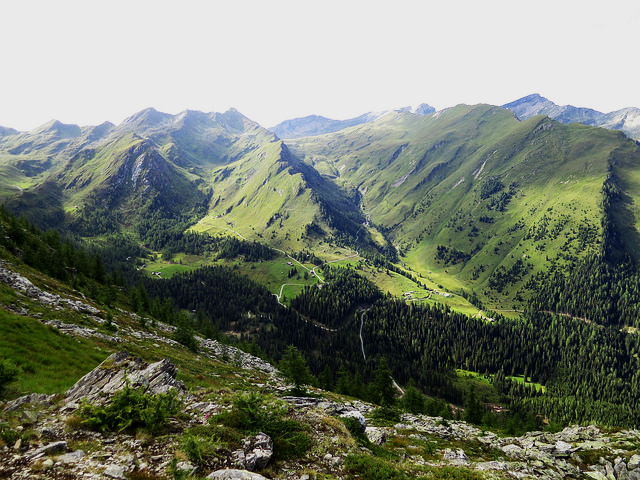 Real Data (CC-BY A. Çuğun)
9
Generative Adversarial Networks
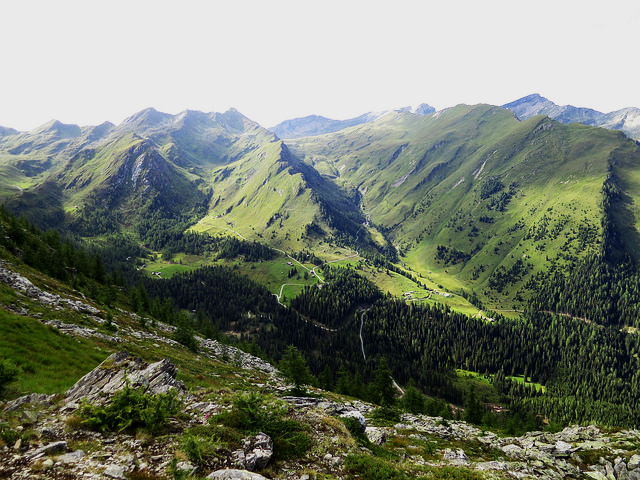 Network
Legend
Data
Real Data (CC-BY A. Çuğun)
10
Start from latent space
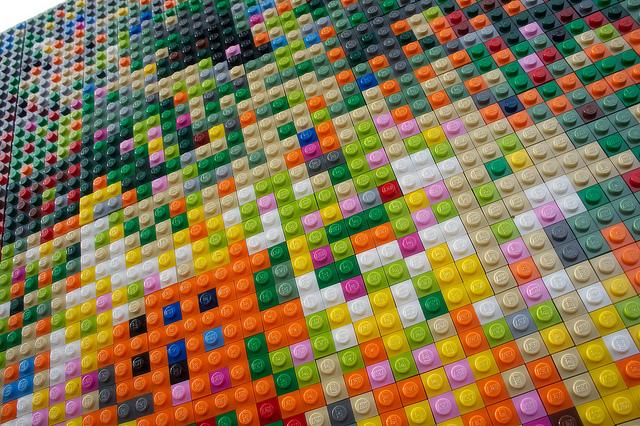 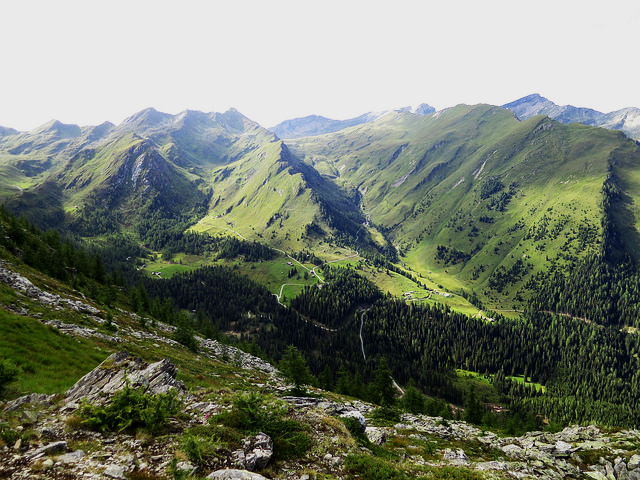 Network
Legend
Data
Latent Space (CC-BY Hudson)
Real Data (CC-BY A. Çuğun)
11
Feed it to a Generator
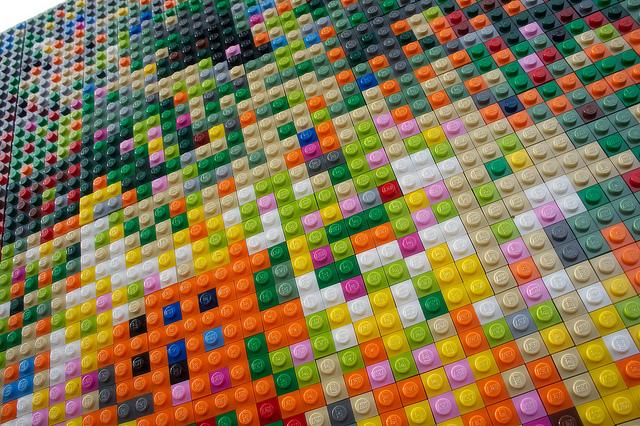 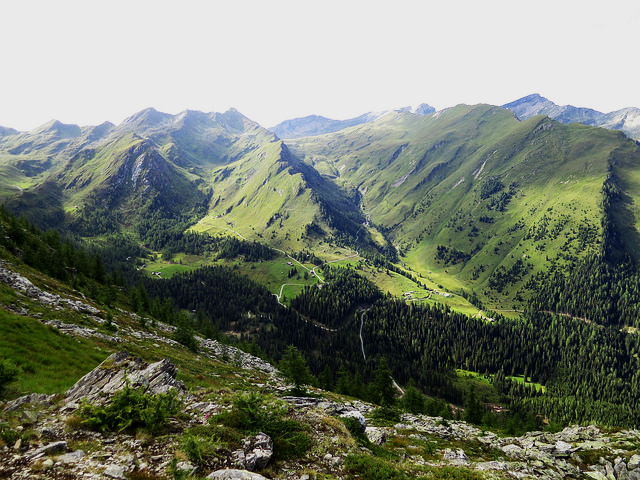 Network
Legend
Data
Latent Space (CC-BY Hudson)
Real Data (CC-BY A. Çuğun)
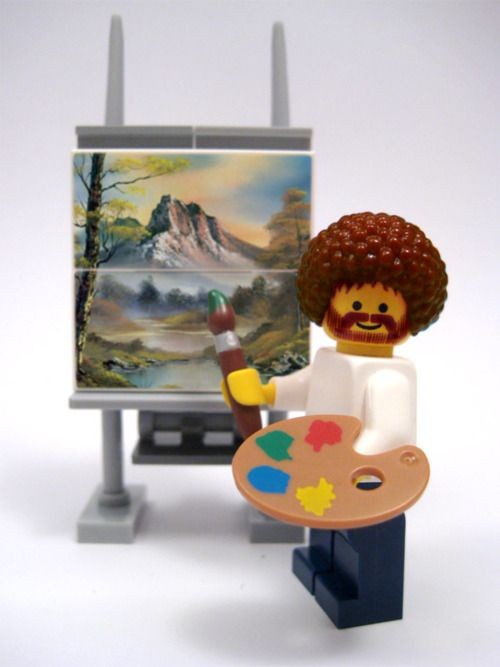 Generator (CC-BY-SA T. Vaughn)
12
That generates some Fake Data
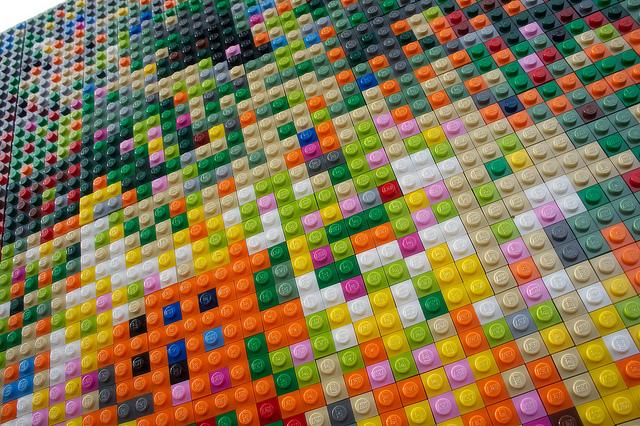 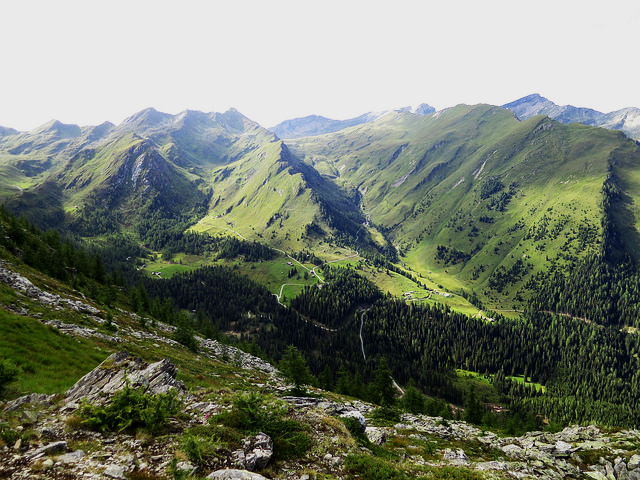 Network
Legend
Data
Latent Space (CC-BY Hudson)
Real Data (CC-BY A. Çuğun)
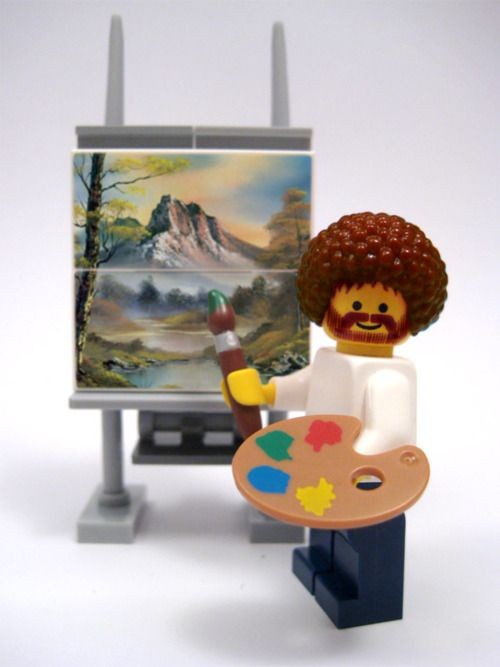 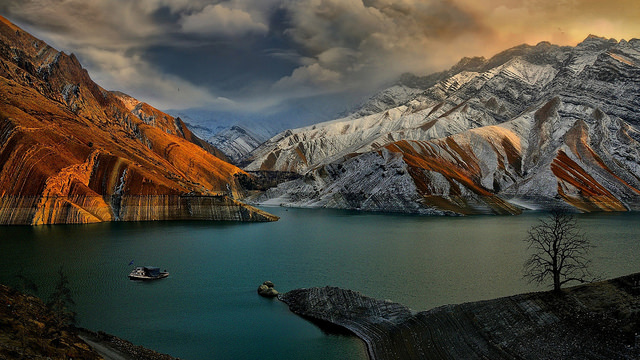 Generator (CC-BY-SA T. Vaughn)
Fake Data (CC-BY Tony A.)
13
Discriminator judges if sample is real
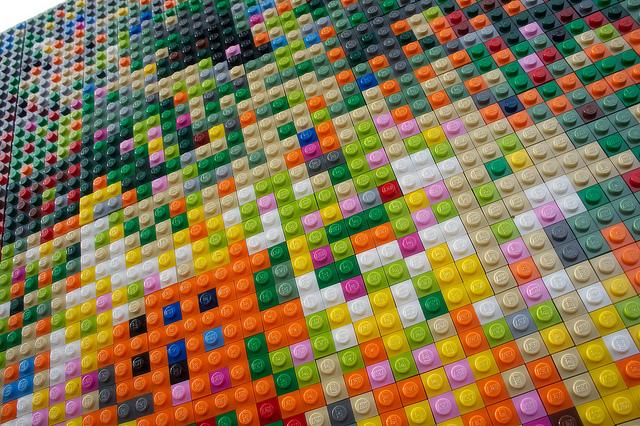 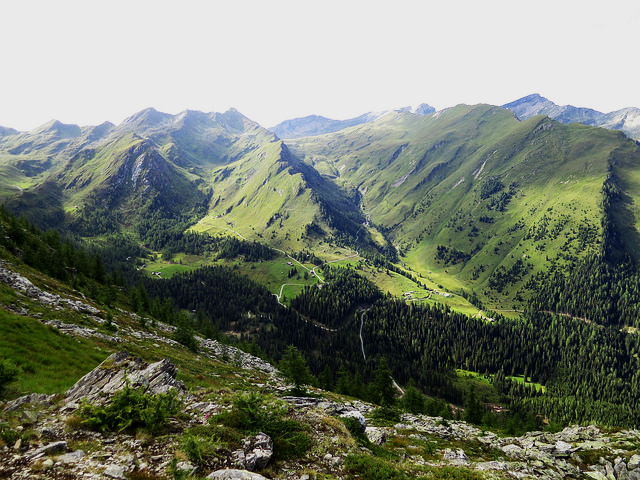 Network
Legend
Data
Latent Space (CC-BY Hudson)
Real Data (CC-BY A. Çuğun)
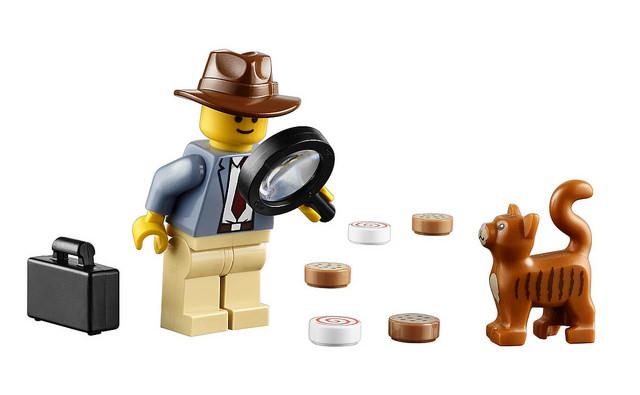 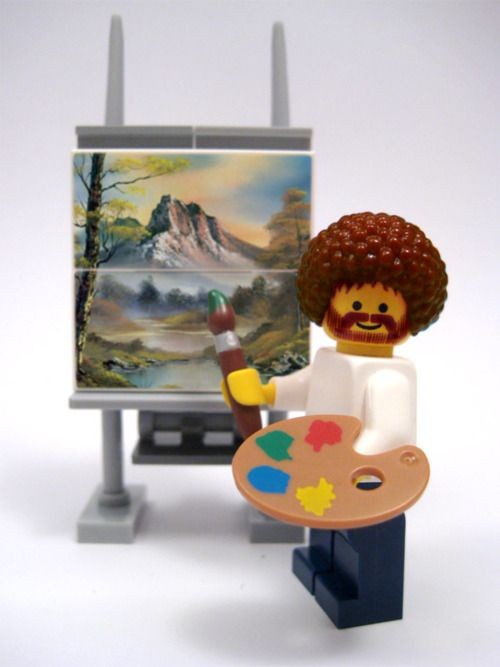 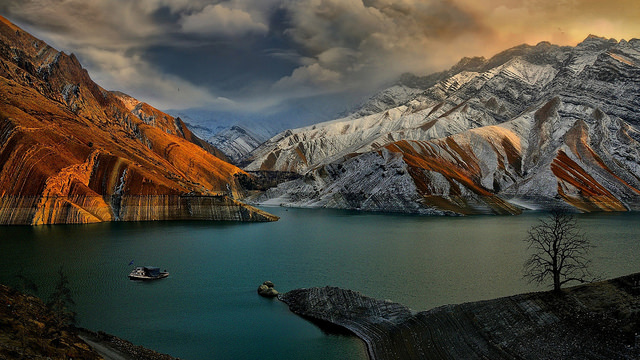 Fake Data (CC-BY Tony A.)
Discriminator(CC-BY Brickset)
Generator (CC-BY-SA T. Vaughn)
14
Both networks learn regardless if D is correct
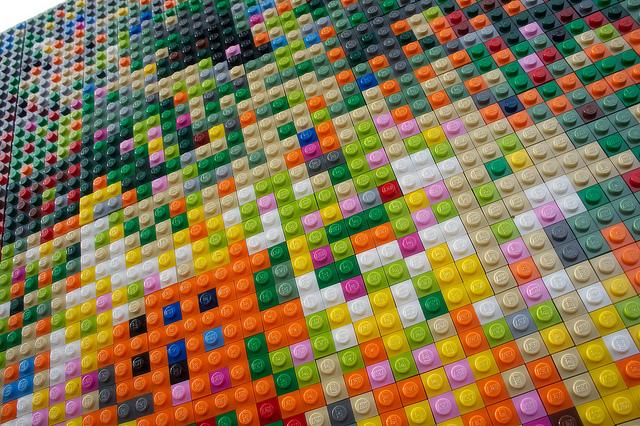 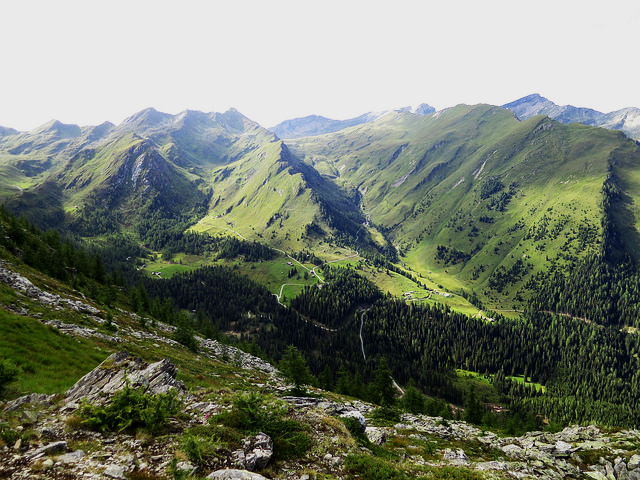 Network
Legend (CC-BY Dramsch)
Data
Latent Space (CC-BY Hudson)
Real Data (CC-BY A. Çuğun)
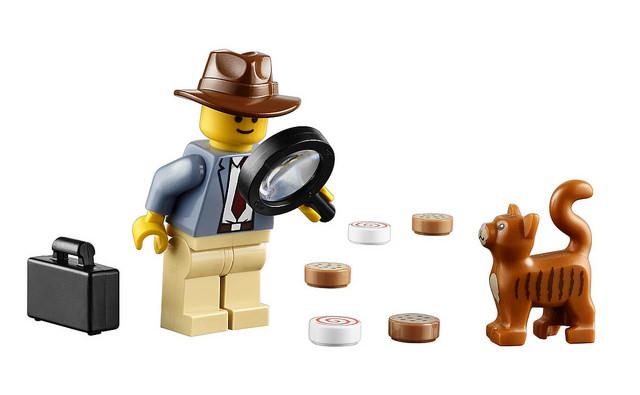 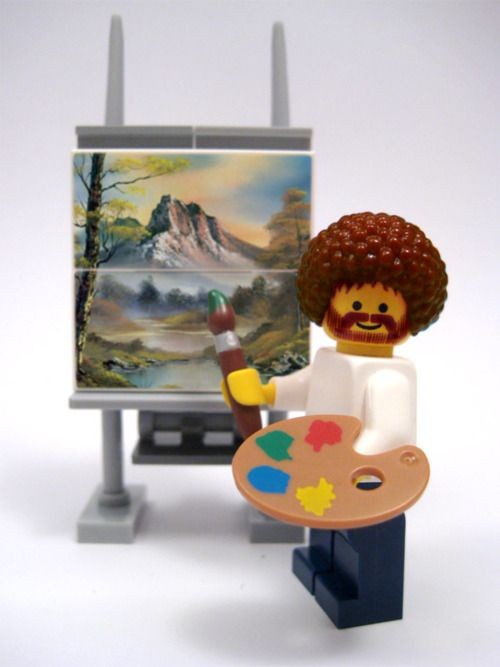 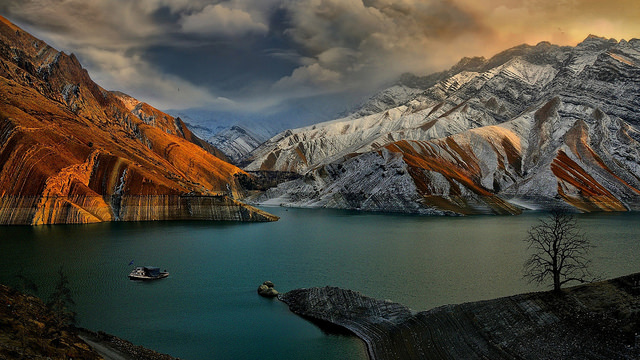 Fake Data (CC-BY Tony A.)
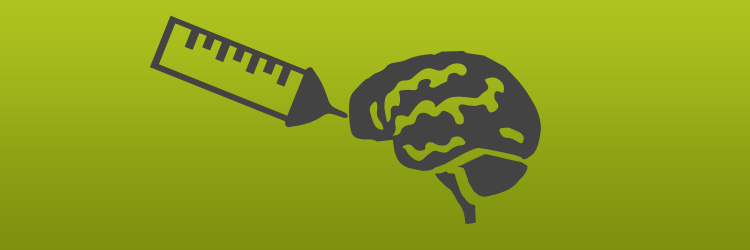 Discriminator(CC-BY Brickset)
Generator (CC-BY-SA T. Vaughn)
Loss (CC-BY S. MacEntee)
15
Domain Transfer
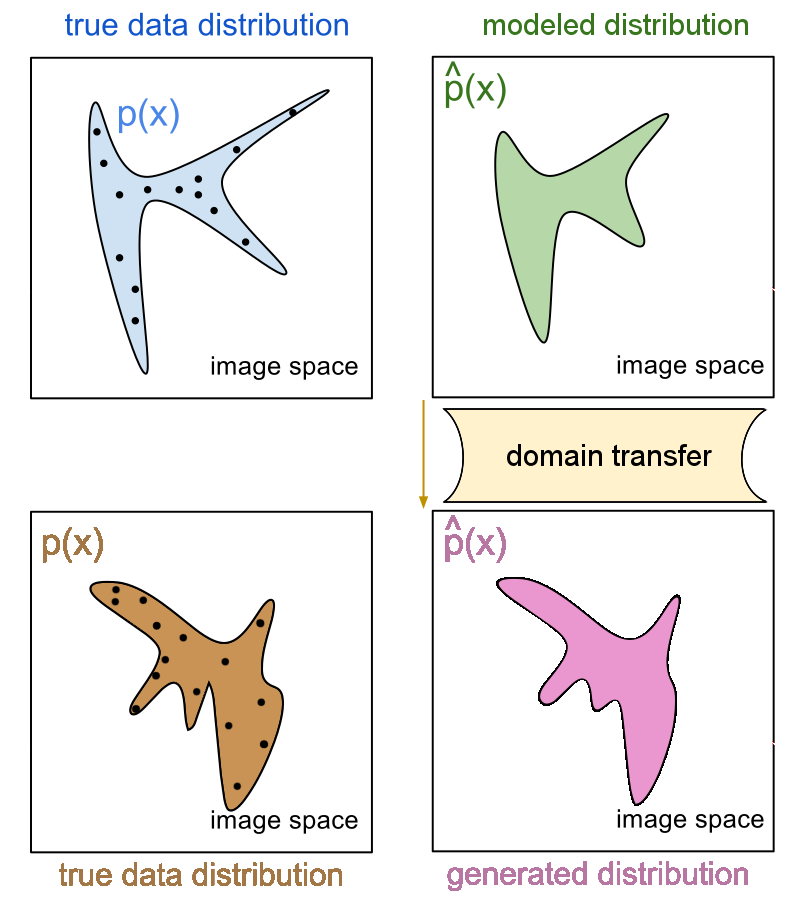 True data distributions needs model
Domain transfer is a transformation
Ideal operator to map data pointsto other data domain
Trivial example (in seismic)
Fourier Transform
Non-Trivial
Radon Transform
Seismic Migration
Domain Transfer (Modified from OpenAI)
Inspiration: Paired Domain Transfer
Isola et al. 2016: Replace pre-trained perceptual networks (VGG) with generator-discriminator (GAN) pairing for perceptual loss.
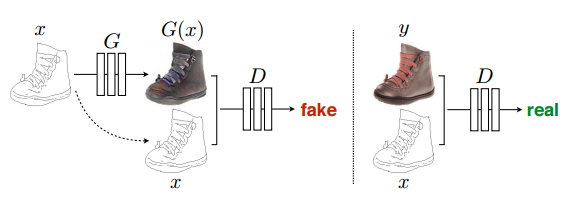 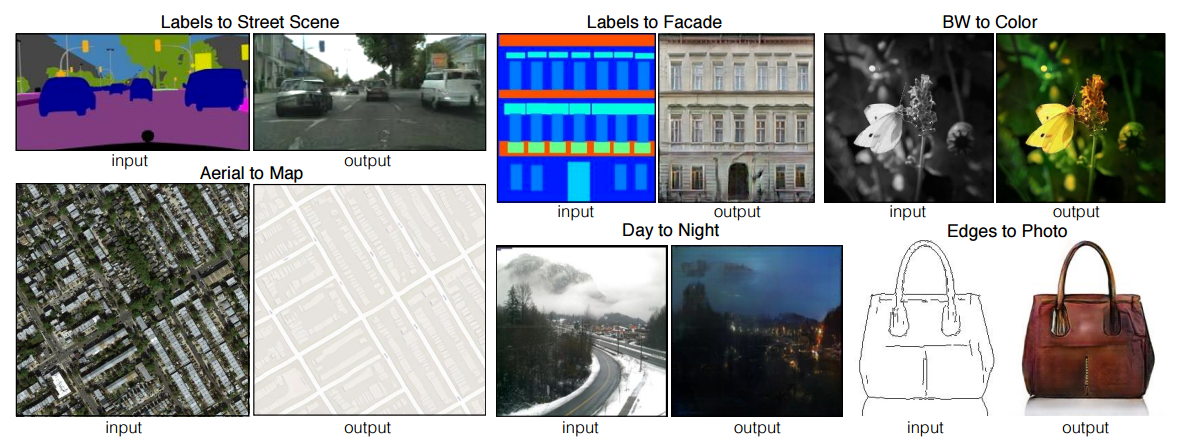 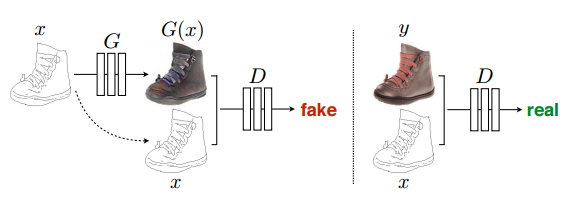 Image-to-Image Translation with Conditional Adversarial Networks
Inspiration: Unpaired Domain transfer
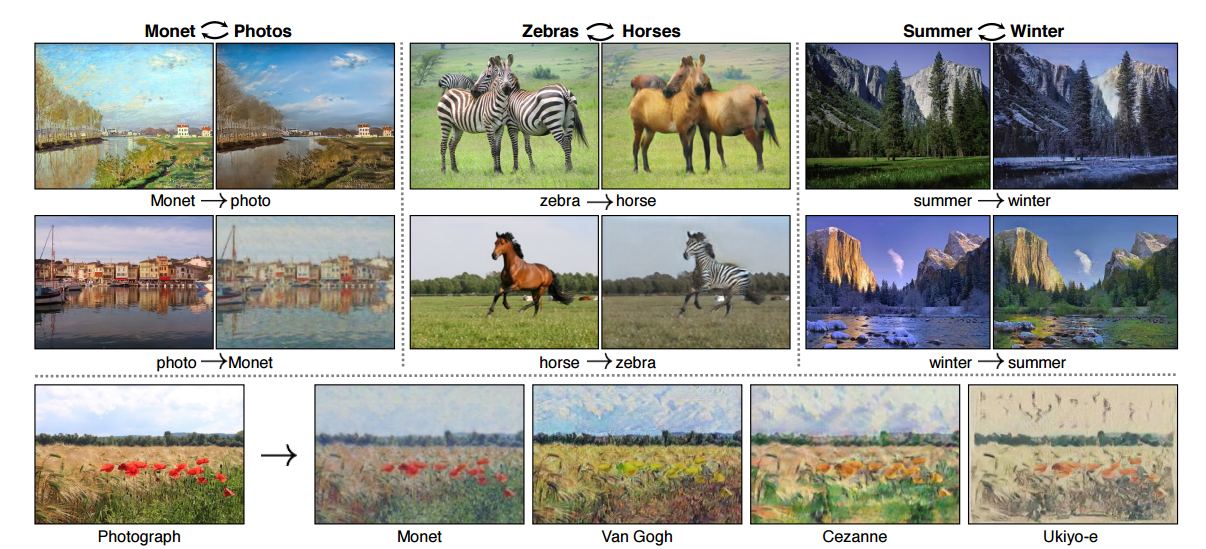 Find functions G(X) and F(Y) to map between two unpaired domains
Unpaired Image-to-Image Translation  using Cycle-Consistent Adversarial etworks
Zhu et al. 2017:
Inspiration: Unpaired Domain transfer
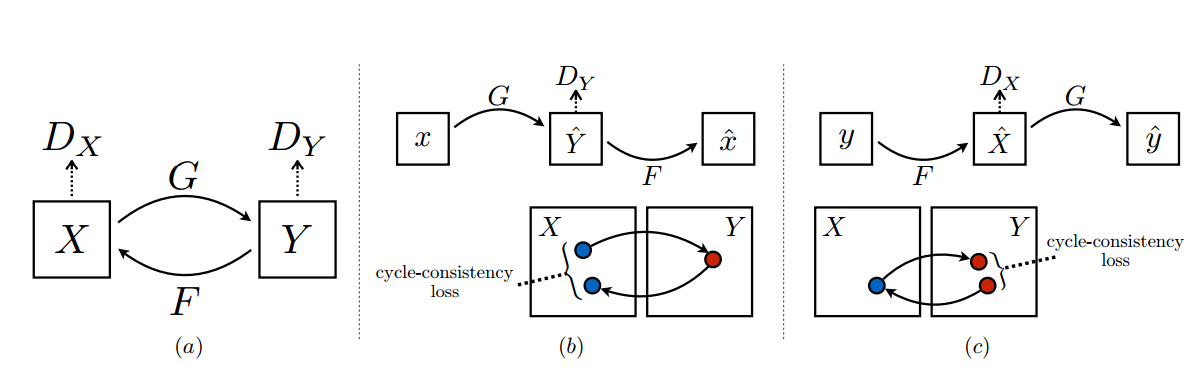 Inspiration: Unpaired Domain transfer
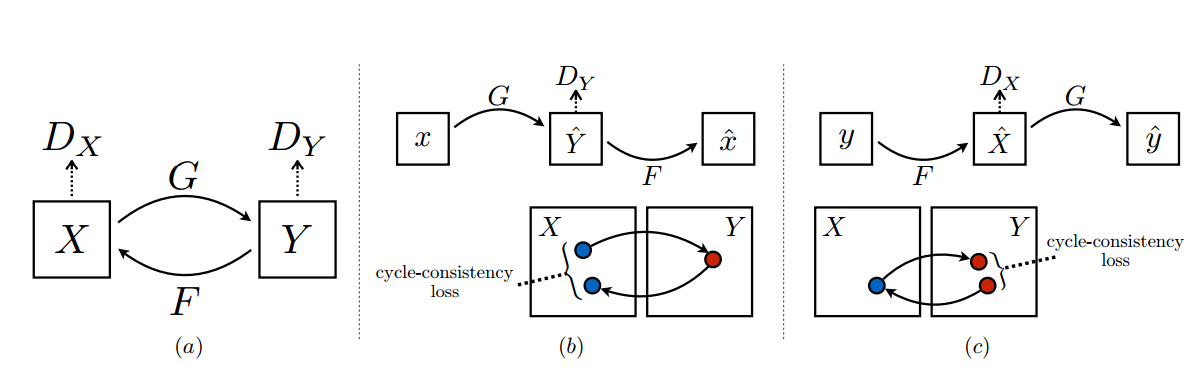 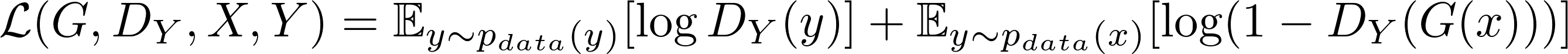 Inspiration: Unpaired Domain transfer
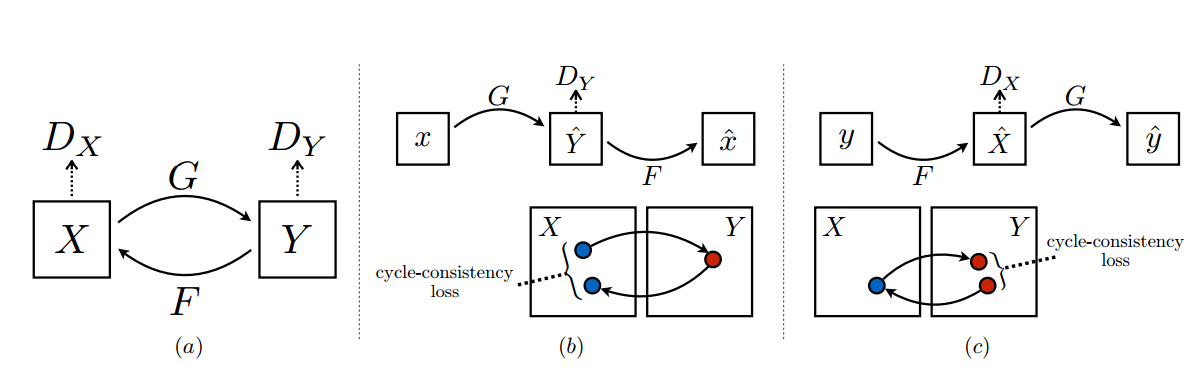 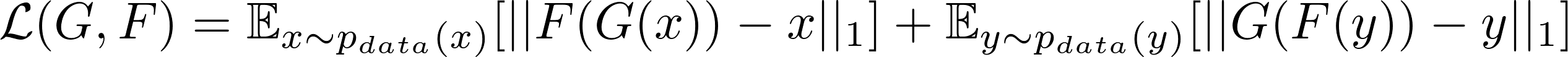 Inspiration: Unpaired Domain transfer
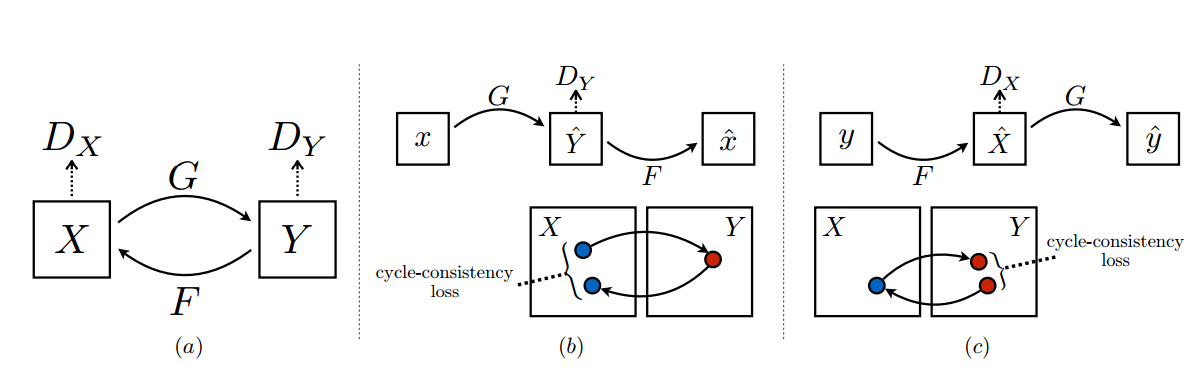 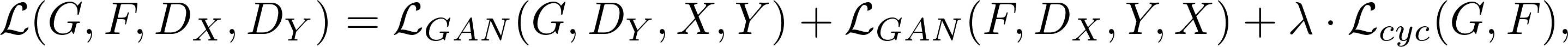 Inversion as a domain transfer problem
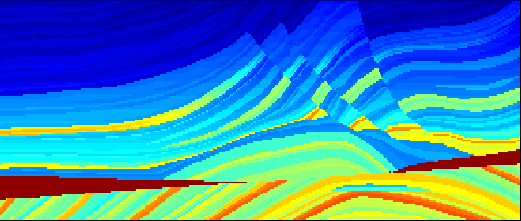 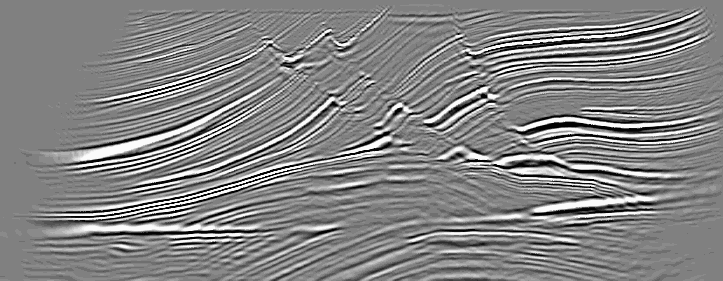 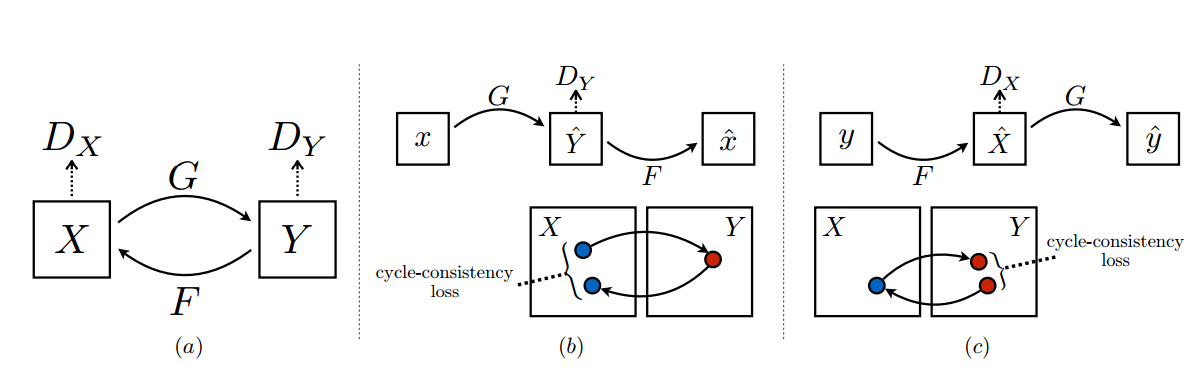 Uses unpaired velocity models and seismic observations
Does not require solution of non-linear optimization problem
Training computationally expensive, forward pass cheap
G(X) and F(Y) encode geologically realistic parameterizations/priors
Logical extension to third-dimension
Velocity Model
Observed Seismic
Training Data
Synthetic velocity models                                                          Synthetic Shot Gathers
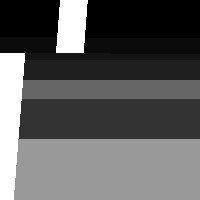 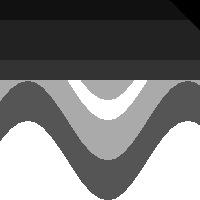 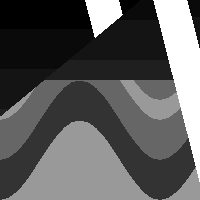 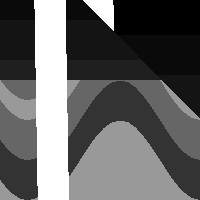 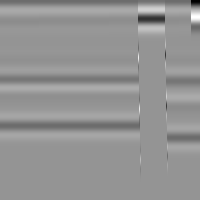 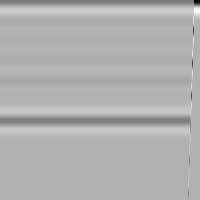 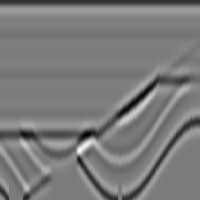 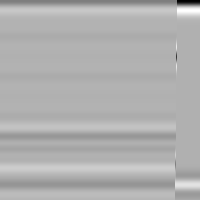 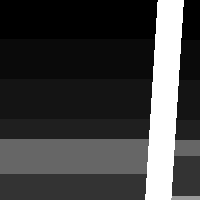 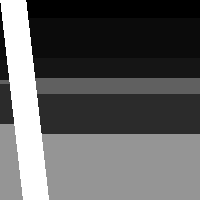 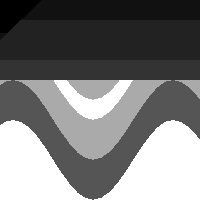 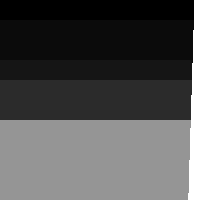 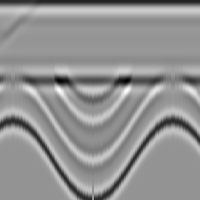 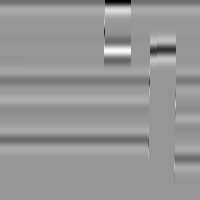 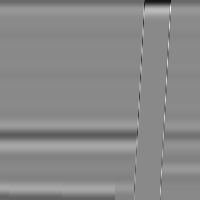 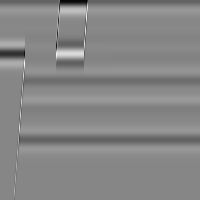 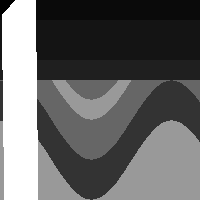 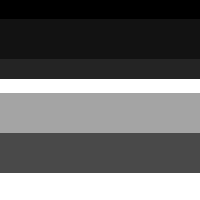 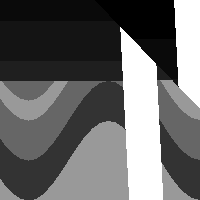 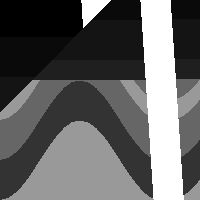 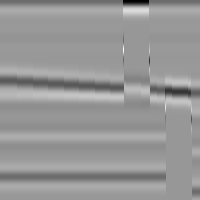 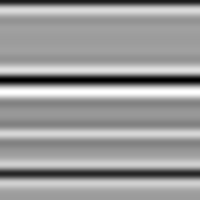 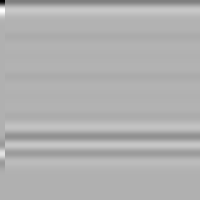 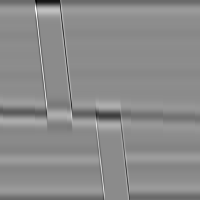 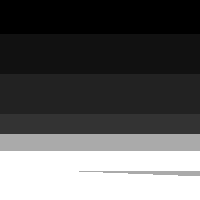 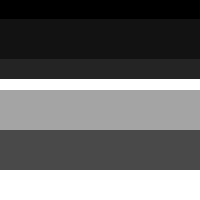 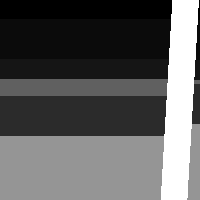 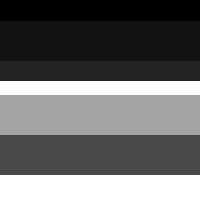 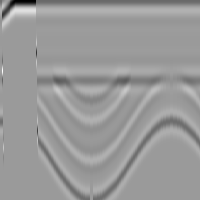 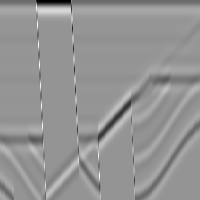 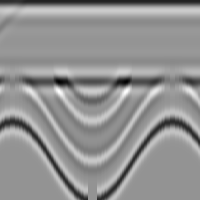 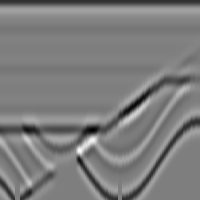 Results
Training time ~ 12 hours on single GPU, Forward pass < 1s
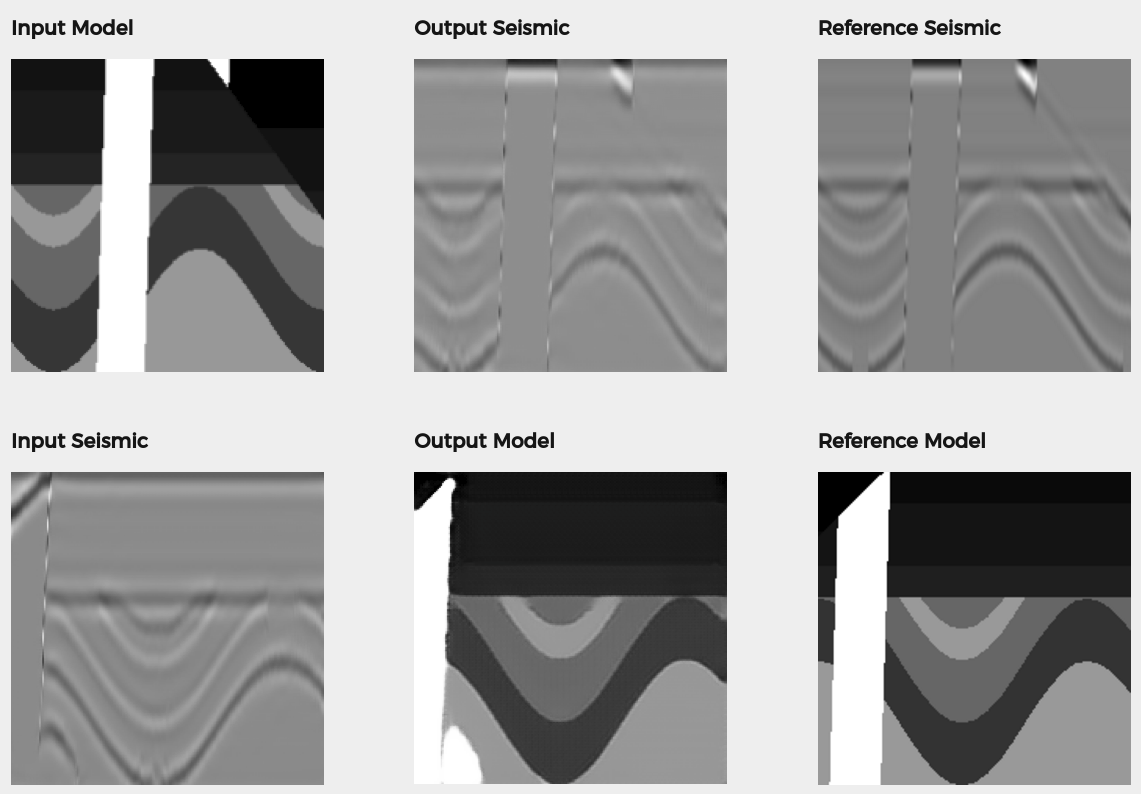 Forward Model
Velocity ⟶ Seismic
Inversion
Seismic ⟶ Velocity
Excellent agreement with reference solution on unseen (similar) data
Results
Marmousi 2D, Forward Model < 1 min on single GPU
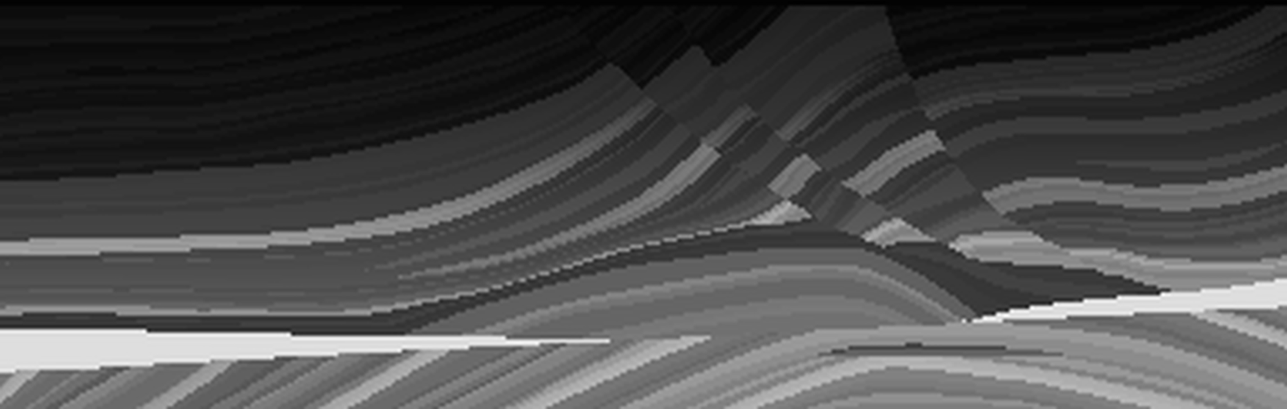 Input Velocity Model
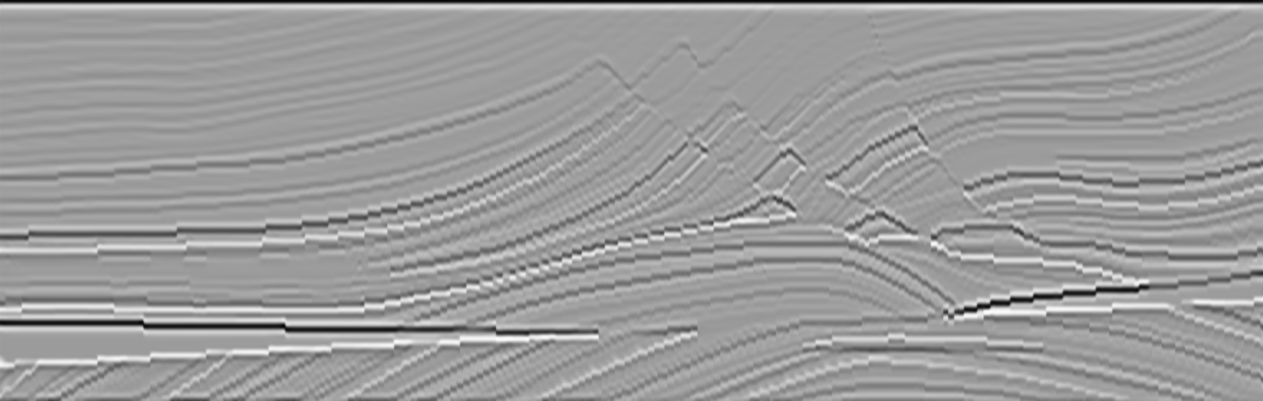 Forward Model
Velocity ⟶ Seismic
Realistic seismic response, high amplitude near high contrast interfaces
Results
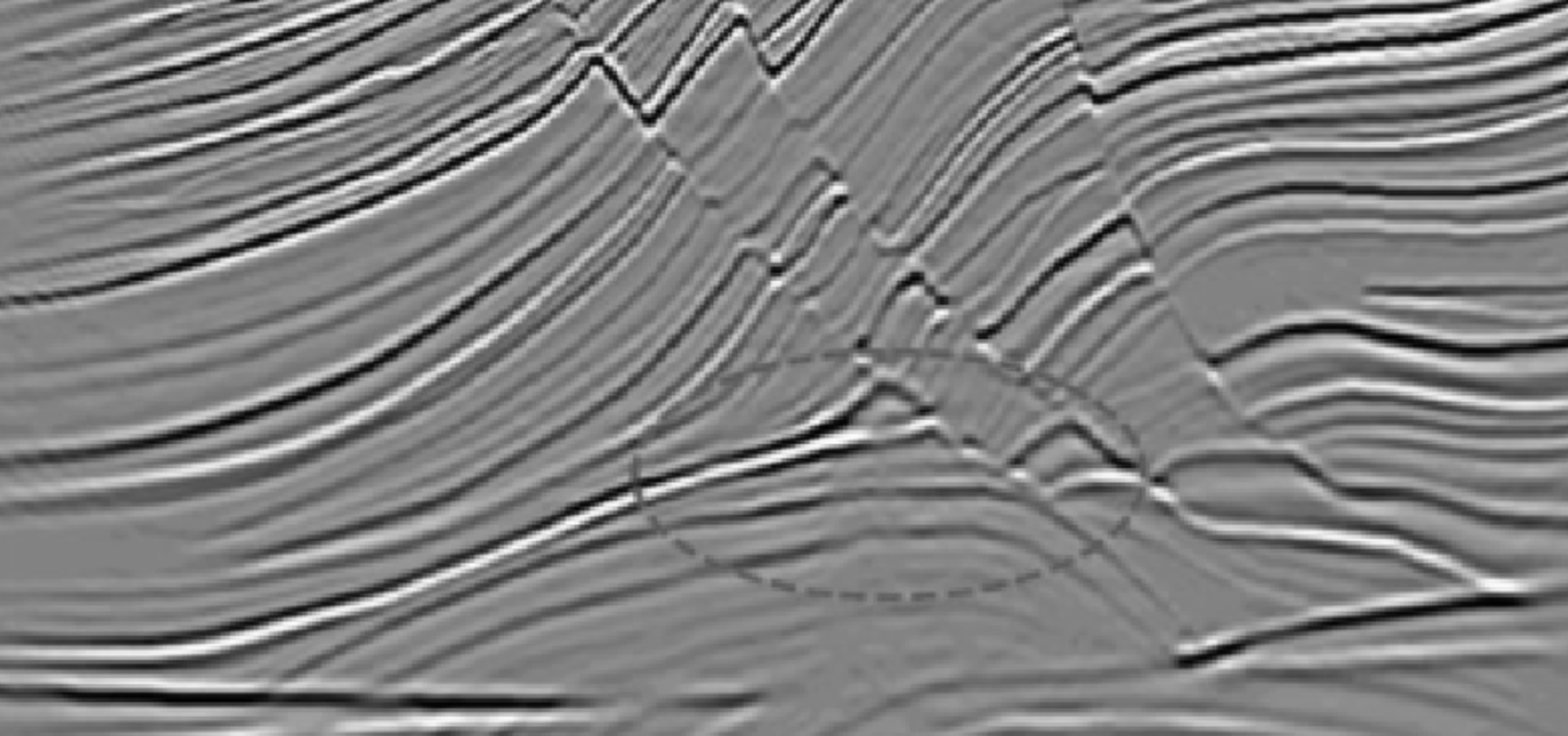 Marmousi 2DInverse < 1 min on single GPU

Qualitative good results
High vs low contrast interfaces
Limitations of geological prior
More diversity in synthetic modelsrequired to produce high quality
Possible use as FWI initialisation
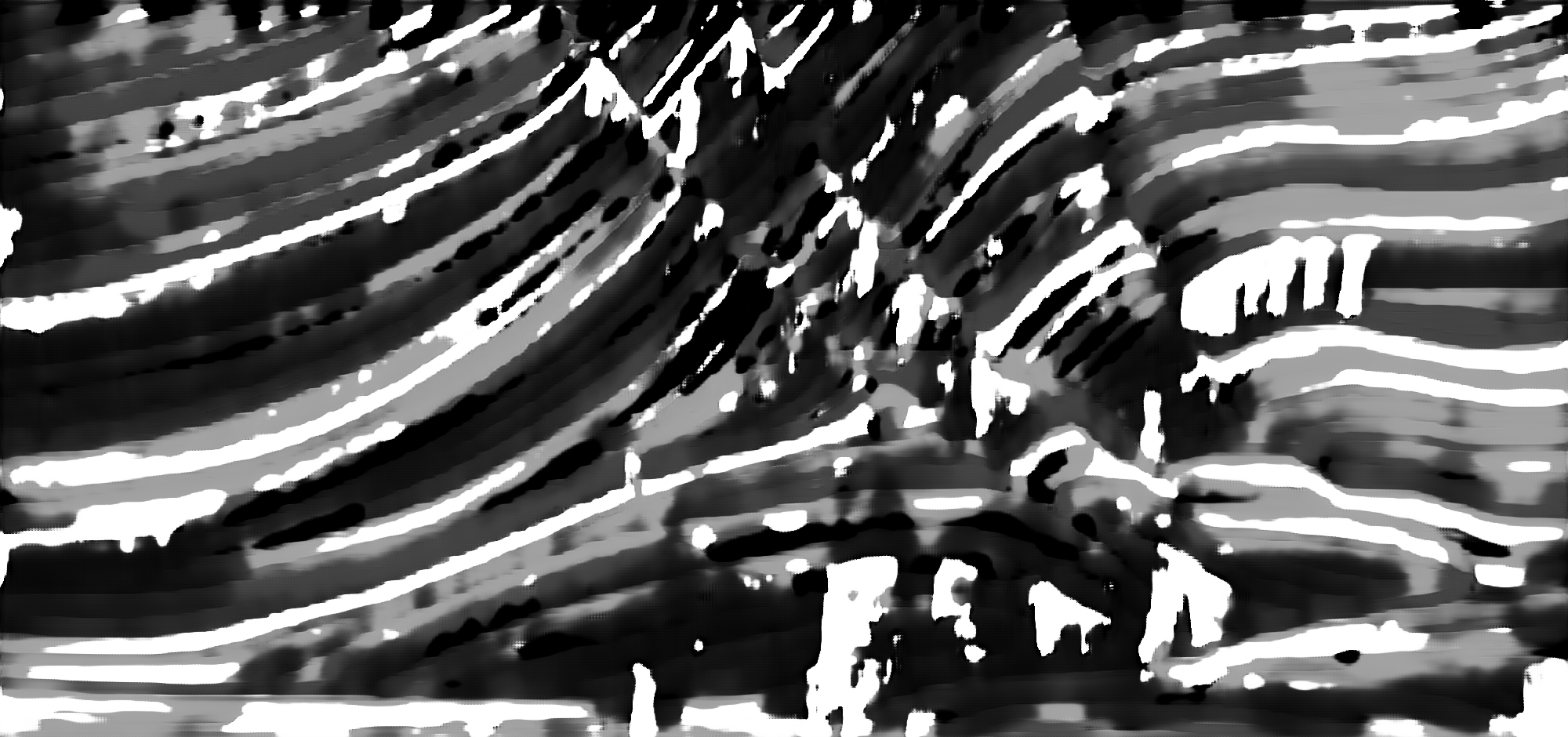 Recent Advances
Better Training Data -> Better Models
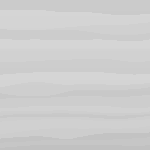 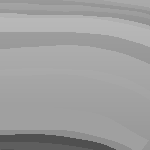 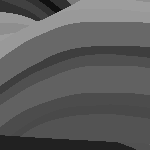 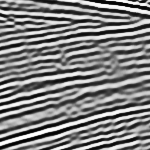 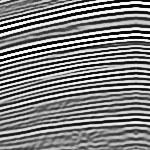 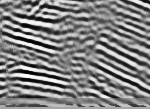 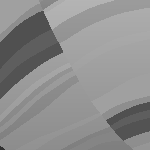 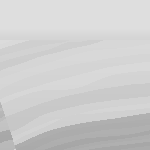 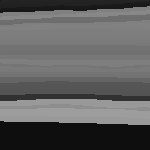 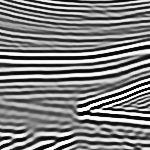 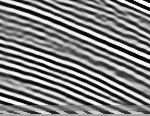 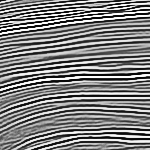 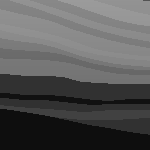 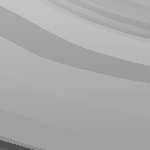 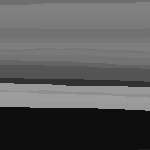 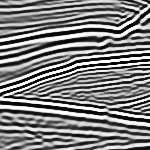 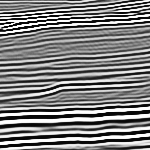 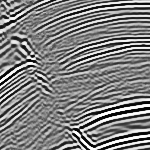 Dutch F3 Dataset
Input Seismic 			           Output Velocity Model
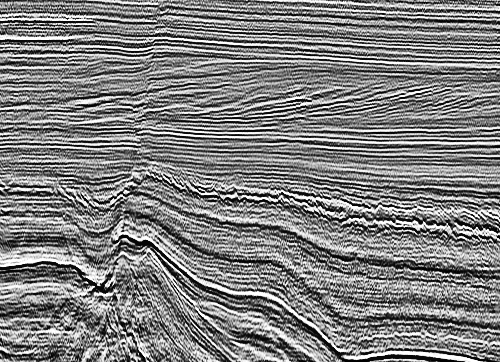 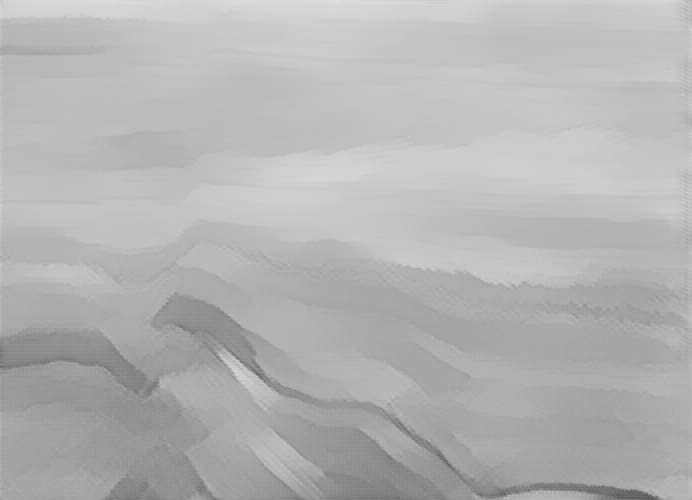 Dutch F3 Dataset
Input Seismic 			           Output
30
[Speaker Notes: This is a video]
Opportunity
Tighten the loop on expensive workflows by applying transfer learning using appropriately trained models.
Imaging
updated velocity models from processed seismic
manually updated velocity model and translate it to seismic prior to imagining

Reservoir Characterization
Invert seismic to an impedance or rock property model
Instantly forward model seismic from an inversion product
Conclusion
Physics-free but assumption-free inversion scheme
Quick turn-around after initial training
Inversion as domain transfer
Strong seismic generative model
Thank you!

Questions?

www.model2seismic.com
lukas.mosser@gmail.com, jesper@dramsch.net, wouter.kimman@gmail.com, steve@euclidity.com, gr@m-gan.sl, alfredo.delafuente.b@gmail.com